«Семь чудес Чановского района» 
Виртуальная экскурсия
Озеро Чаны
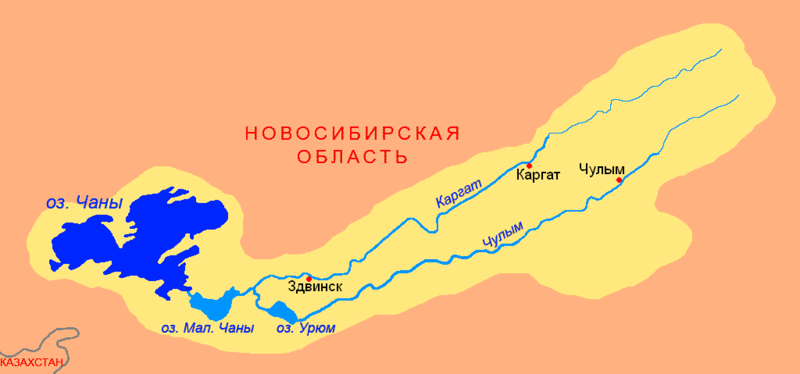 Рапа и грязь солёного озера Карачи
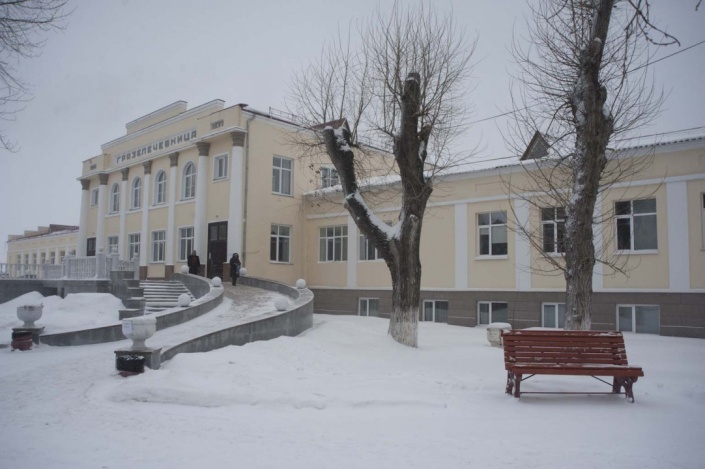 Минеральная вода «Карачинская»
Остров Медвежий
Здание питьевой галереи курорта Озеро  Карачи
Археологические памятники истории с. Старые Карачи
Наибольшее количество тюркских народов, по сравнению с другими районами НСО
Спасибо!